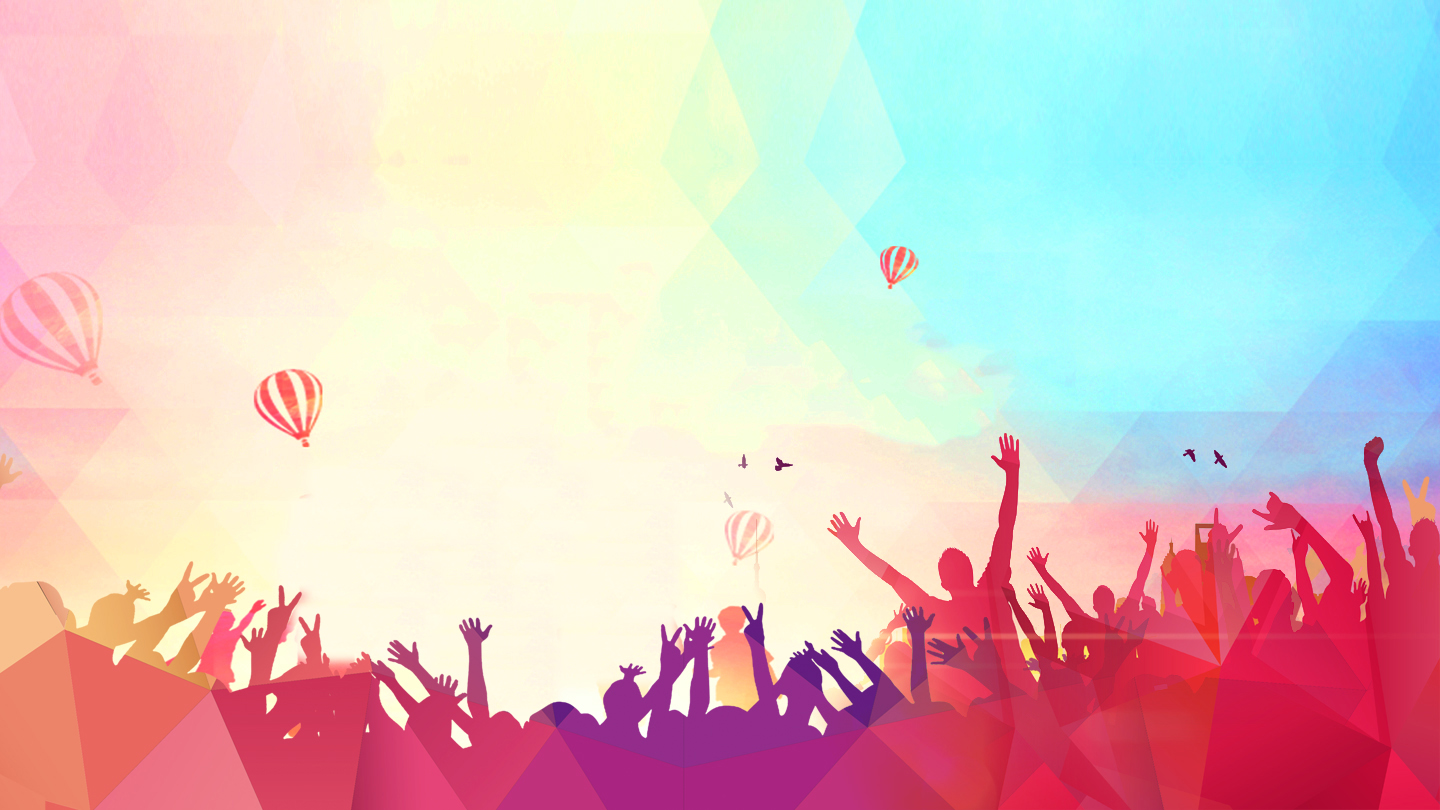 汇报时间：202X年9月     汇报人：xiazaii
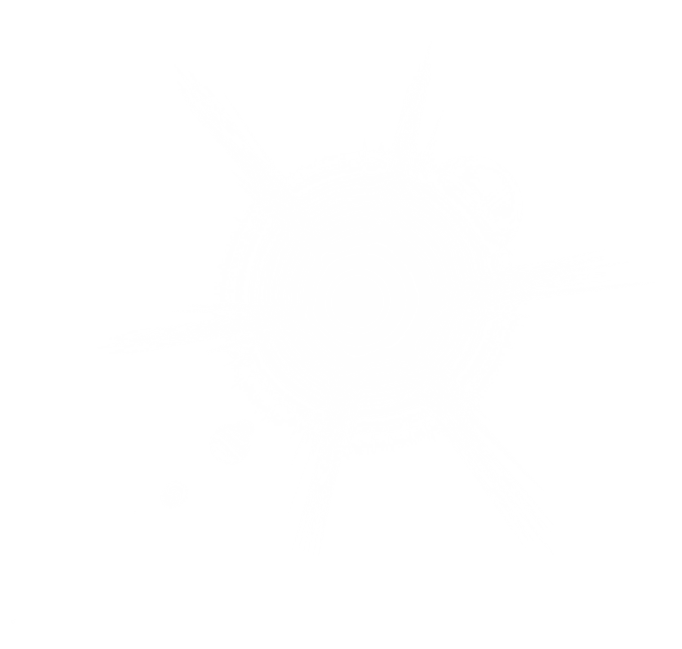 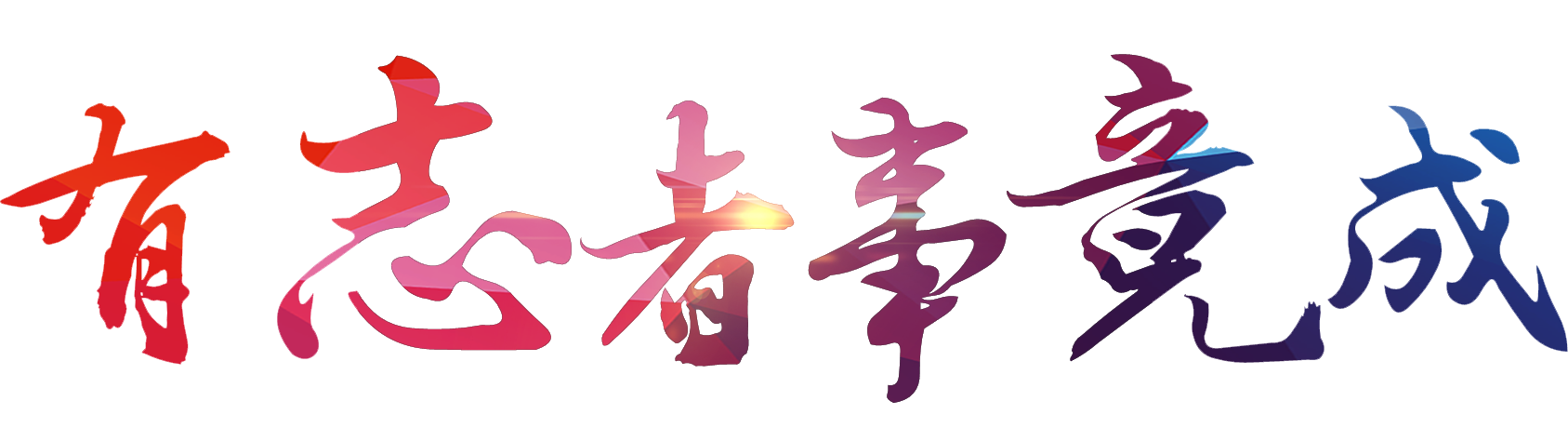 青春心态激励通用幻灯片
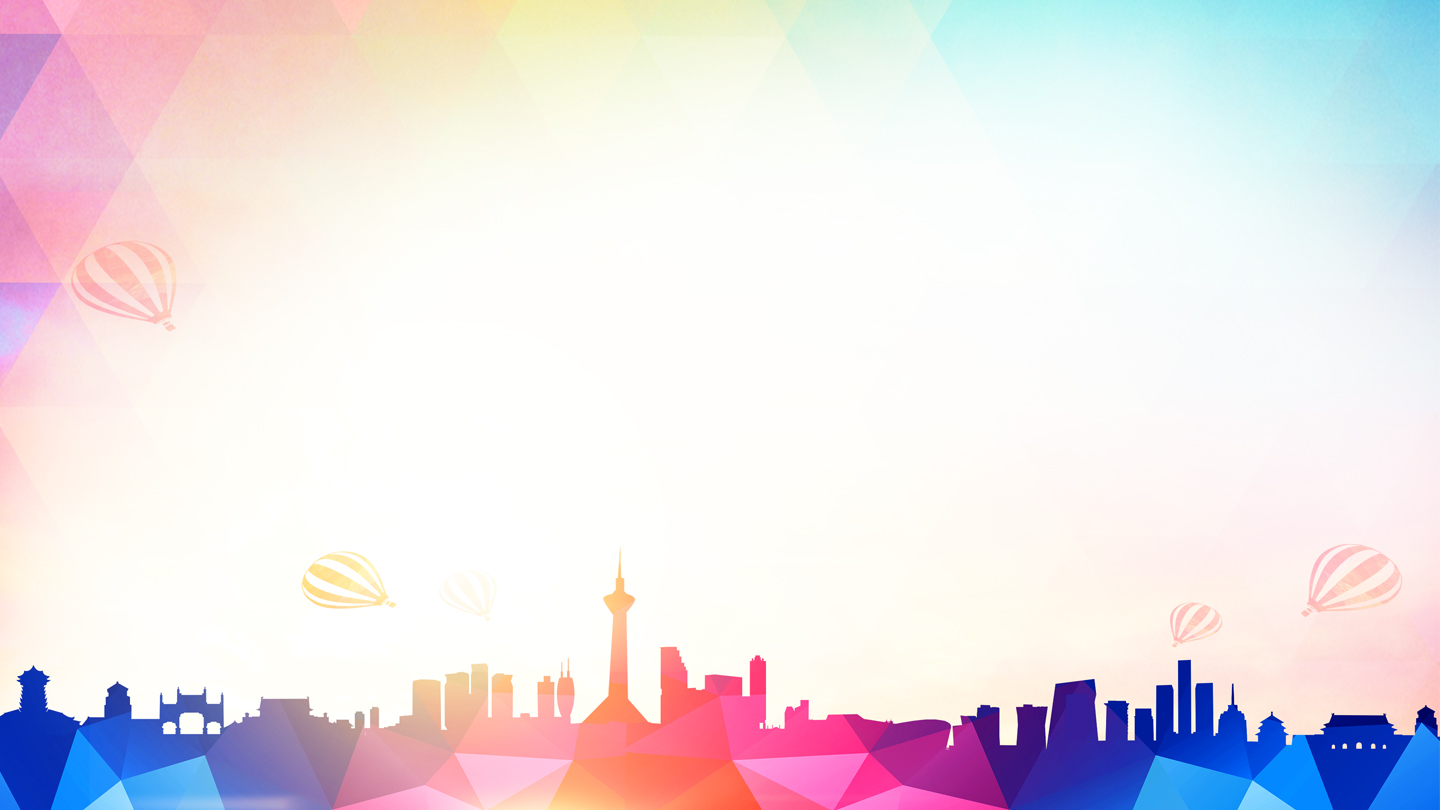 1
年度工作概述
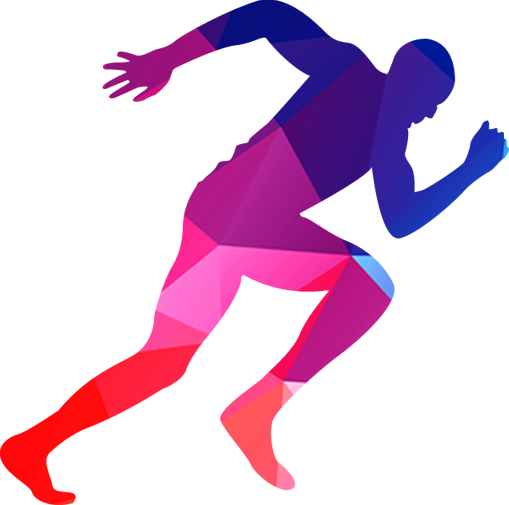 2
工作完成情况
3
成功项目展示
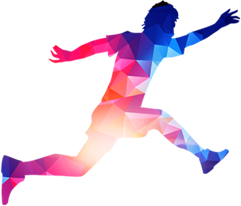 4
工作存在不足
5
明年工作计划
第一部分  公司介绍
点击此处添加文本内容，点击此处添加文本内容，点击此处添加文本内容，点击此处添加文本内容，点击此处添加文本内容，点击此处添加文本内容点击此处添加文本内容，点击此处添加文本内容，点击此处添加文本内容，点击此处添加文本内容点击此处添加文本内容，点击此处添加文本内容。
第一部分  团队精神
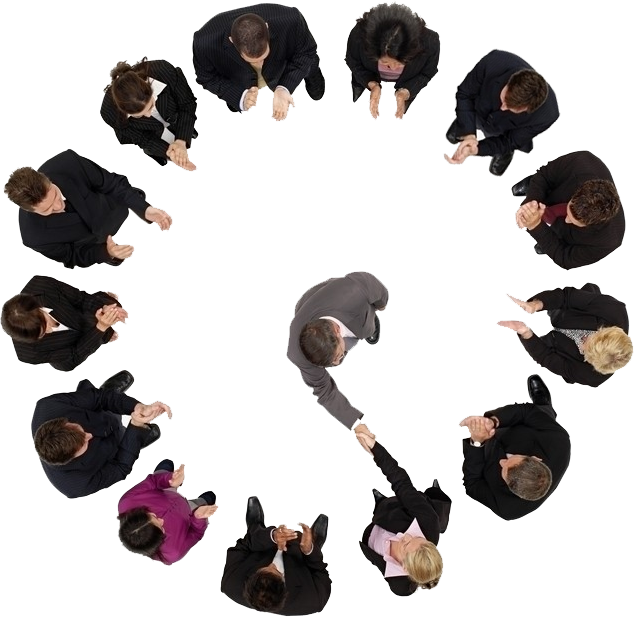 我们的
Our team
团队
团队精神的培养，使店内员工齐心协力，拧成一股绳，
朝着一个目标努力，对单个营业员来说，团队要达到的目标即是自己所努力的方向，
团队整体的目标顺势分解成各个小目标，在每个员工身上得到落实
行动
力强
专业
年轻
有激情
第一部分  团队成员介绍
李姓名
张姓名
王姓名
李姓名
职位名称
职位名称
职位名称
职位名称
点击输入简要文字介绍，文字内容需概括精炼，不用多余的文字修饰，言简意赅的说明分项内容……。
点击输入简要文字介绍，文字内容需概括精炼，不用多余的文字修饰，言简意赅的说明分项内容……。
点击输入简要文字介绍，文字内容需概括精炼，不用多余的文字修饰，言简意赅的说明分项内容……。
点击输入简要文字介绍，文字内容需概括精炼，不用多余的文字修饰，言简意赅的说明分项内容……。
第一部分  年度工作概况
7月
点击添加文字说明
点击此处添加文本内容点击此处添加文本内容点击此处添加文本内容
8月
点击添加文字说明
点击此处添加文本内容点击此处添加文本内容点击此处添加文本内容
点击添加文字说明
9月
点击此处添加文本内容点击此处添加文本内容点击此处添加文本内容
10月
点击添加文字说明
点击此处添加文本内容点击此处添加文本内容点击此处添加文本内容
第一部分  年度工作概况
点击此处添加文本内容点击此处添加文本内容点击此处添加
添加
文本
点击此处添加文本内容点击此处添加文本内容点击此处添加
添加
文本
点击此处添加文本内容点击此处添加文本内容点击此处添加
添加
文本
2016
点击此处添加文本内容点击此处添加文本内容点击此处添加
添加
文本
第一部分  年度工作概况
01.点击添加文字说明
03.点击添加文字说明
添加
文本
添加
文本
点击此处添加文本内容点击此处添加文本内容点击此处添加文本内容
点击此处添加文本内容点击此处添加文本内容点击此处添加文本内容
02.点击添加文字说明
04.点击添加文字说明
添加
文本
添加
文本
点击此处添加文本内容点击此处添加文本内容点击此处添加文本内容
点击此处添加文本内容点击此处添加文本内容点击此处添加文本内容
第一部分  年度工作概况
点击此处添加内容
点击此处添加内容
点击此处添加内容
2014
2015
点击此处添加内容
点击此处添加内容
点击此处添加内容
2012
点击此处添加内容
点击此处添加内容
点击此处添加内容
2013
点击此处添加内容
点击此处添加内容
点击此处添加内容
第一部分  年度工作概况
02.点击添加文字说明
点击此处添加文本内容点击此处添加文本内容点击此处添加文本内容
01.点击添加文字说明
点击此处添加文本内容点击此处添加文本内容点击此处添加文本内容
01
02
03.点击添加文字说明
添加文本
点击此处添加文本内容点击此处添加文本内容点击此处添加文本内容
点击此处添加文本内容点击此处
05.点击添加文字说明
05
03
点击此处添加文本内容点击此处添加文本内容点击此处添加文本内容
04.点击添加文字说明
点击此处添加文本内容点击此处添加文本内容点击此处添加文本内容
04
第一部分  年度工作概况
01.点击添加文本
03.点击添加文本
点击此处添加文本内容点击此处添加文本内容点击此处添加文本内容
点击此处添加文本内容点击此处添加文本内容点击此处添加文本内容
SWTO
02.点击添加文本
04.点击添加文本
点击此处添加文本内容点击此处添加文本内容点击此处添加文本内容
点击此处添加文本内容点击此处添加文本内容点击此处添加文本内容
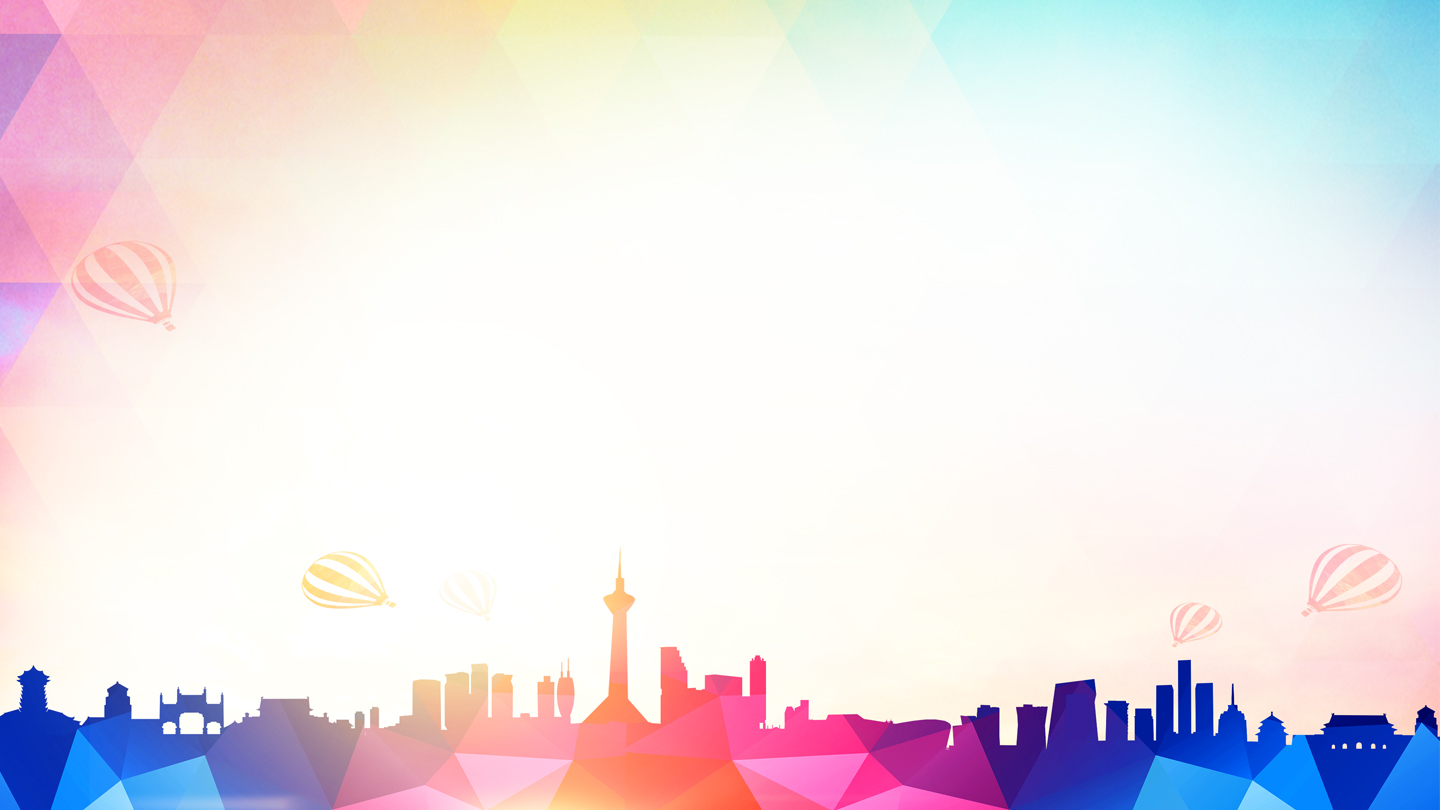 1
年度工作概述
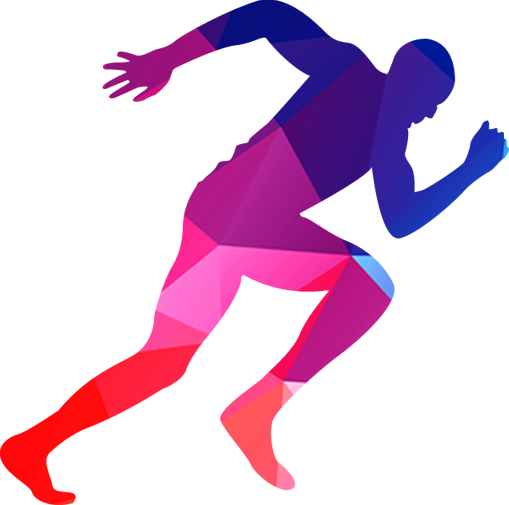 2
工作完成情况
3
成功项目展示
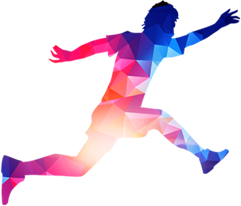 4
工作存在不足
5
明年工作计划
第二部分  工作完成情况
2014工作情况
2015年工作情况
这里输入简单的文字概述这里输入简单文字概
述这里输入简单的文字概述这里入简单的文字
概述这里输入述简单的文字概述这里输入简单
的文字概述这里输入简单的文字概述这里输入
简单的文字概述这里输入
这里输入简单的文字概述这里输入简单字概述这里输入简单简单的文字概述这里输入简单的文字概述简单的文字概述这里输入简单的文字概述这里输入简单的文字概述这里输入简单的文字概述这里输入简单的文字概述这里输入
VS
计划完成：56％
计划完成：56％
实际完成数目：820万
实际完成数目：820万
回款数：640万
回款数：640万
第二部分  工作完成情况
添加标题
这里输入简单的文字概述这里输入简单字概述这里输入简单简单的文字概述这里输入简单的文字概述简单的文字概述这里输入简单的文字概述这里输入简单的文字概述这里输入简单的文字概述这里输入简单的文字概述这里输入
这里输入简单的文字概述这里输入简单字概述这里输入简单简单的文字概述这里输入简单的文字概述简单的文字概述这里输入简单的文字
48%
52%
第二部分  工作完成情况
01
02
01.点击添加文本
03
02.点击添加文本
点击此处添加文本内容点击此处添加文本内容点击此处添加文本内容点击此处添加文本内容点击此处添加文本内容点击此处添加文本内容
点击此处添加文本内容点击此处添加文本内容点击此处添加文本内容
04
03.点击添加文本
点击此处添加文本内容点击此处添加文本内容点击此处添加文本内容点击此处添加文本内容点击此处添加文本内容点击此处添加文本内容
点击此处添加文本内容点击
04.点击添加文本
点击此处添加文本内容点击此处添加文本内容点击此处添加文本内容点击此处添加文本内容点击此处添加文本内容点击此处添加文本内容
点击此处添加文本内容点击此处添加文本内容点击此处添加文本内容点击此处添加文本内容点击此处添加文本
第二部分  工作完成情况
01
02
03
04
请在这里输入您的文字；请在这里输入您的文字；请在这里输入您的文字；请在这里输入您的文字。
请在这里输入您的文字；请在这里输入您的文字；请在这里输入您的文字；请在这里输入您的文字。
请在这里输入您的文字；请在这里输入您的文字；请在这里输入您的文字；请在这里输入您的文字。
请在这里输入您的文字；请在这里输入您的文字；请在这里输入您的文字；请在这里输入您的文字。
第二部分  工作完成情况
01.点击添加文字说明
03.点击添加文字说明
点击此处添加文本内容点击此处添加文本内容点击此处添加文本内容
点击此处添加文本内容点击此处添加文本内容点击此处添加文本内容
添加文本
点击此处添加文本内容点击此处
02.点击添加文字说明
04.点击添加文字说明
点击此处添加文本内容点击此处添加文本内容点击此处添加文本内容
点击此处添加文本内容点击此处添加文本内容点击此处添加文本内容
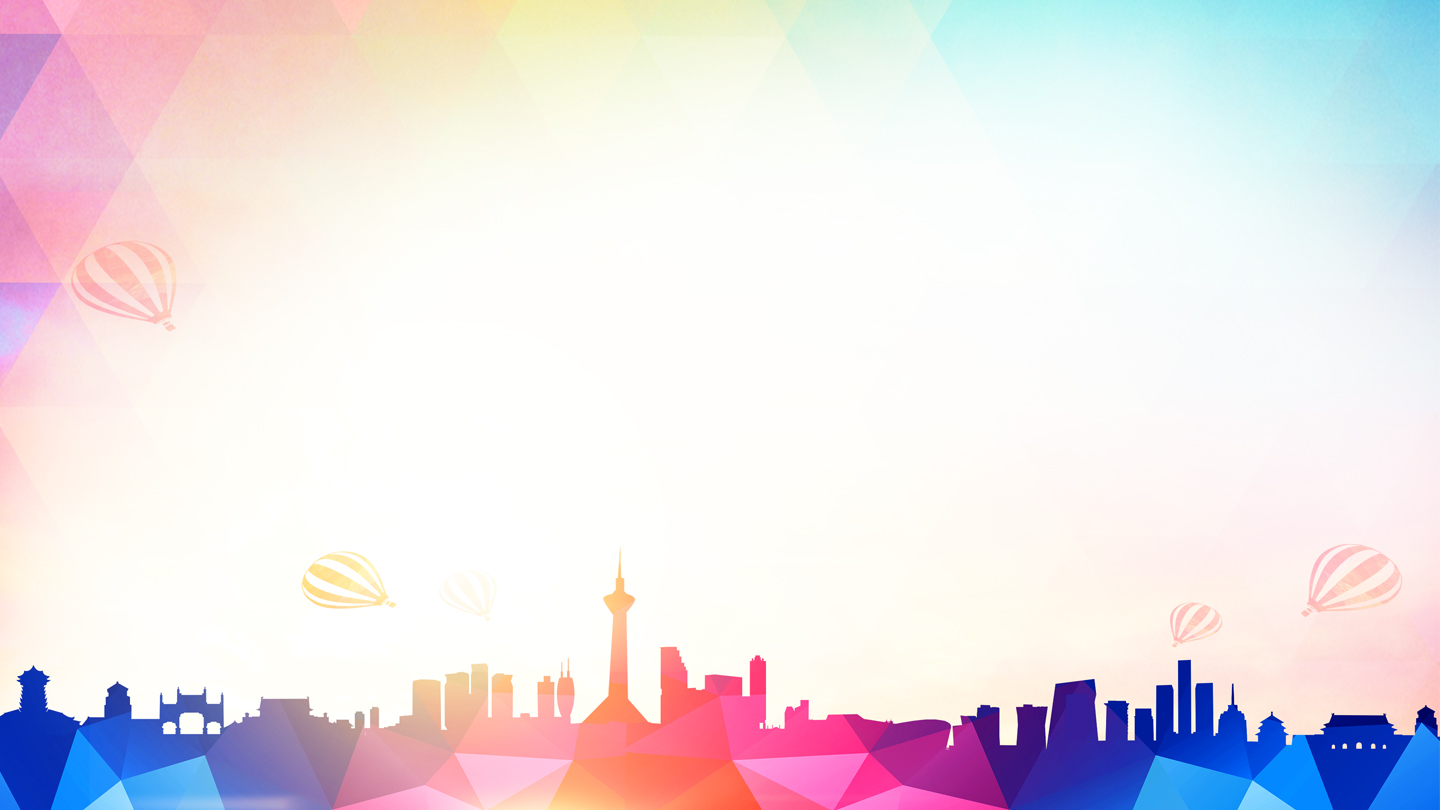 1
年度工作概述
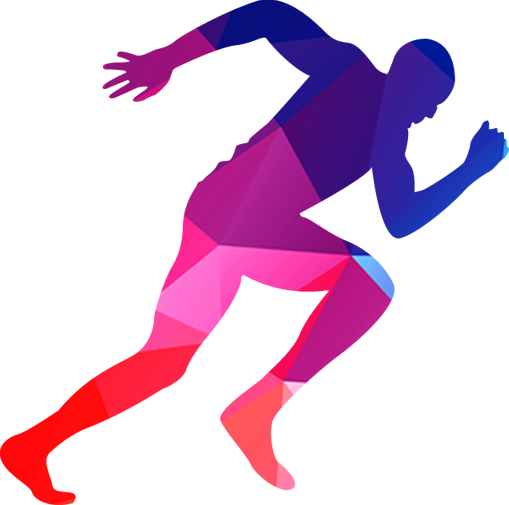 2
工作完成情况
3
成功项目展示
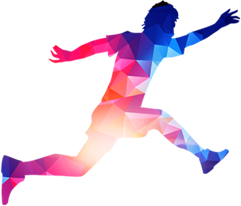 4
工作存在不足
5
明年工作计划
请输入标题
请输入标题
02
01
03
第三部分  成功项目展示
在这里输入内容文本在这里输入内容文本在这里输入内容
04
在这里输入内容文本在这里输入内容文本在这里输入内容
在这里输入内容文本在这里输入内容文本
在这里输入内容文本在这里输入内容文本
项目展示分类
第三部分  成功项目展示
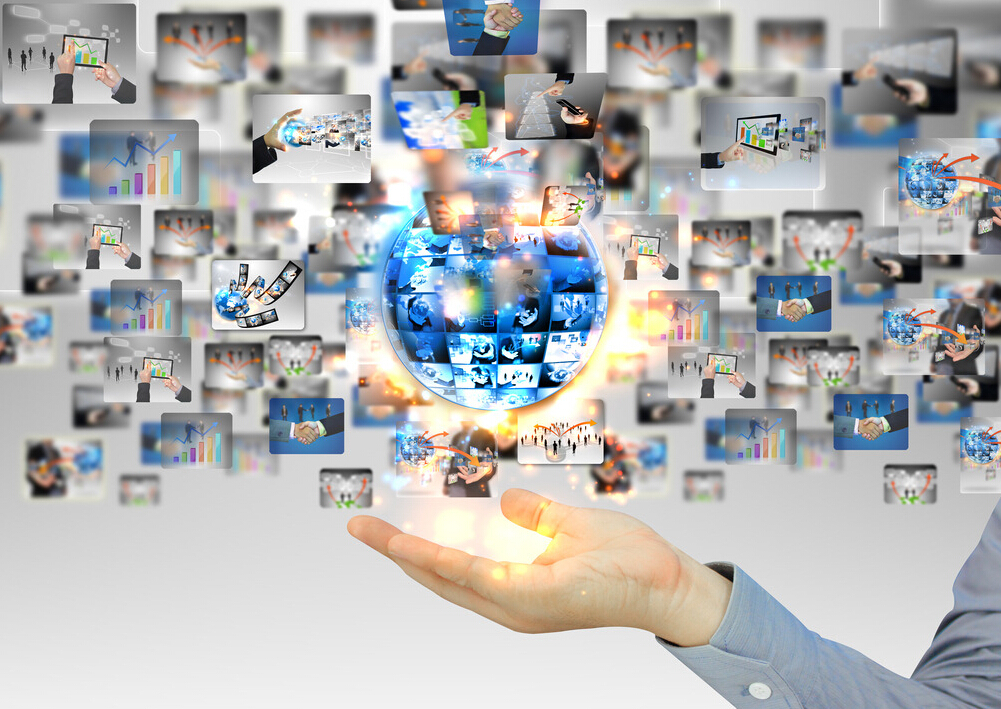 在这里输入内容文本在这里输入内容文本在这里输入内容文本在这里输入内容文本在这里输入内容文本在这里输入内容文本在这里输入内容文本在这里输入内容文本在这里输入内容文本在这里输入内容文本在这里输入内容文本在这里输入内容文本
在这里输入内容文本在这里输入内容文本在这里输入内容文本在这里输入内容
第三部分  成功项目展示
项目展示-2
添加文字说明
点击添加文字
点击此处添加文本内容点击此处添加文本内容
成功项
目展示
项目展示-1
添加文字说明
项目展示-3
添加文字说明
第三部分  成功项目展示
添加小标题
添加小标题
添加文本说明内容
添加文本说明内容
添加文本说明内容
添加文本说明内容
添加文本说明内容
添加文本说明内容
添加文本说明内容
添加文本说明内容
添加文本说明内容
添加文本说明内容
添加文本说明内容
添加文本说明内容
添加小标题
添加小标题
第三部分  成功项目展示
您的内容打在这里，或通过复制您的文本后在此框中选择粘贴,您的内容打在这里.
您的内容打在这里，或通过复制您的文本后在此框中选择粘贴
第三部分  成功项目展示
75%
25%
VS
点击添加文字说明
点击添加文字说明
点击此处添加文本内容点击此处添加文本内容点击此处添加文本内容
点击此处添加文本内容点击此处添加文本内容点击此处添加文本内容
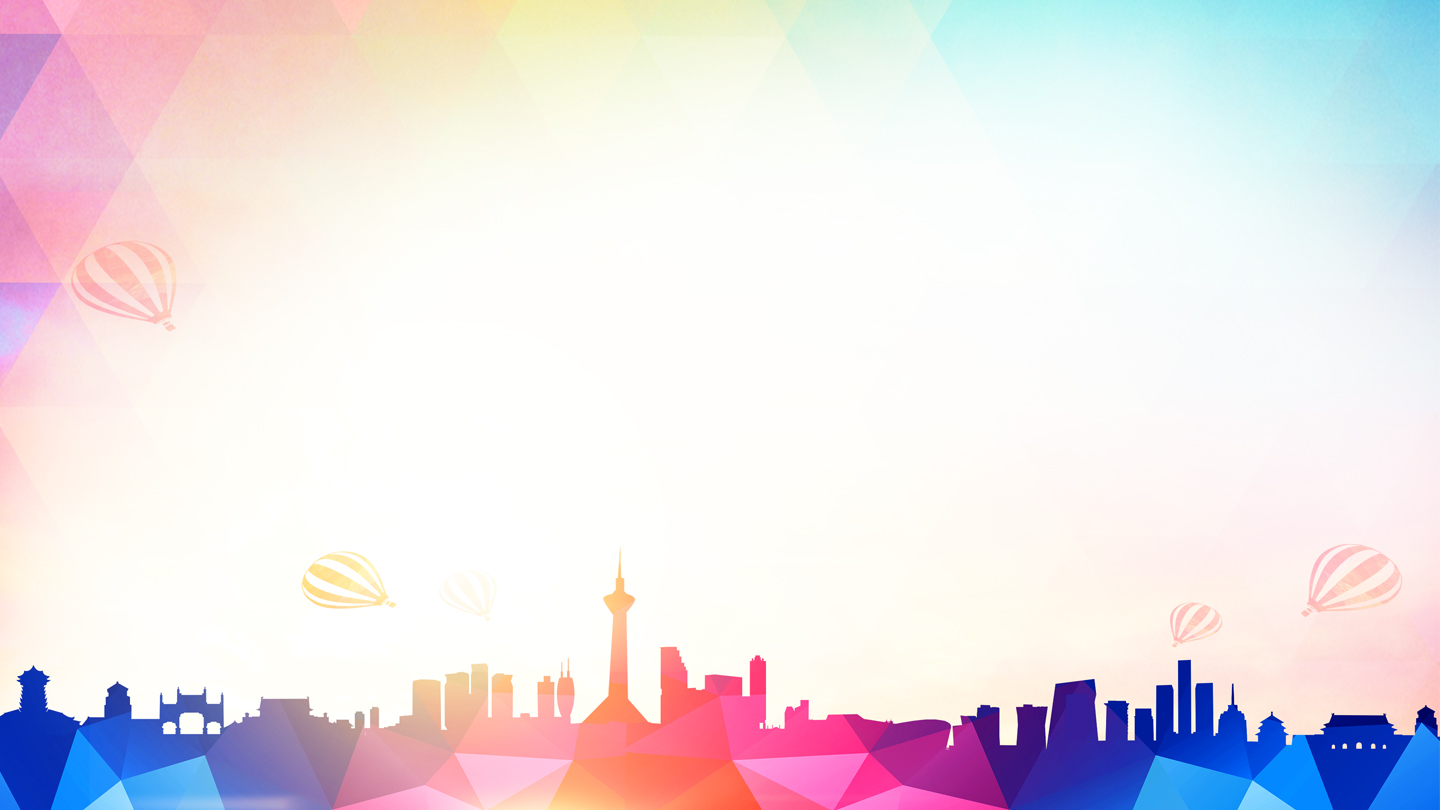 1
年度工作概述
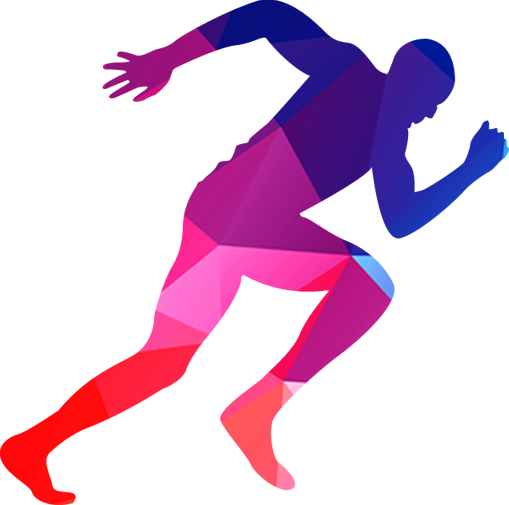 2
工作完成情况
3
成功项目展示
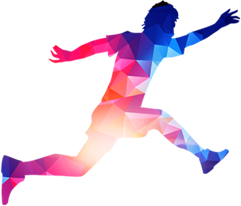 4
工作存在不足
5
明年工作计划
第四部分  工作不足之处
标题
标题
标题
标题
标题
标题
标题
标题
标题
标题
36%
38%
45%
47%
46%
添加标题
添加标题
55%
51%
52%
64%
68%
添加标题
添加标题
第四部分  工作不足之处
点击添加文字
28%
点击添加文字
35%
点击此处添加文本内容点击此处添加文本内容
点击此处添加文本内容点击此处添加文本内容
70%
点击添加文字
点击此处添加文本内容点击此处添加文本内容
23%
点击添加文字
点击添加文字
12%
点击此处添加文本内容点击此处添加文本内容
点击此处添加文本内容点击此处添加文本内容
第四部分  工作不足之处
在这里输入内容文本在这里输入内容文本在这里输入内容文本在这里输入内容文本在这里输入内容文本
1
在这里输入内容文本在这里输入内容文本在这里输入内容文本在这里输入内容文本在这里输入内容文本
2
在这里输入内容文本在这里输入内容文本在这里输入内容文本在这里输入内容文本在这里输入内容文本
3
在这里输入内容文本在这里输入内容文本在这里输入内容文本在这里输入内容文本在这里输入内容文本
4
在这里输入内容文本在这里输入内容文本在这里输入内容文本在这里输入内容文本在这里输入内容文本
5
第四部分  工作不足之处
添加标题
在这里输入内容文本在这里输入内容文本在这里输入内容文本在这里输入内容文本在这里输入内容文本在这里输入内容文本
42%
添加标题
58%
在这里输入内容文本在这里输入内容文本在这里输入内容文本在这里输入内容文本在这里输入内容文本在这里输入内容文本
第四部分  工作不足之处
添加标题
12%
在这里输入内容文本在这里输入内容文本在这里输入内容文本在这里输入内容文本
在这里输入内容文本在这里输入内容文本在这里输入内容文本在这里输入内容文本
添加标题
24%
在这里输入内容文本在这里输入内容文本在这里输入内容文本在这里输入内容文本
添加标题
48%
在这里输入内容文本在这里输入内容文本在这里输入内容文本在这里输入内容文本
添加标题
96%
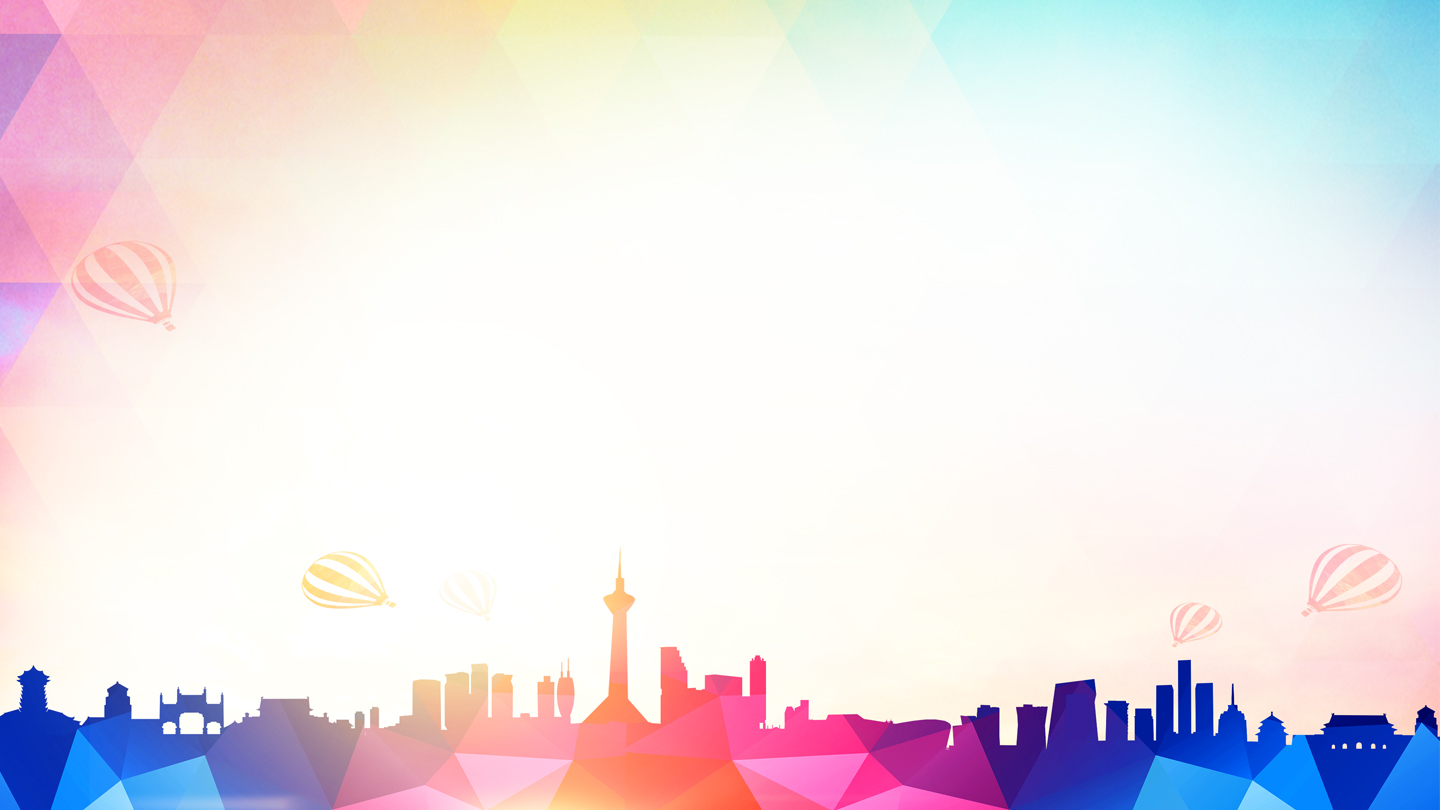 1
年度工作概述
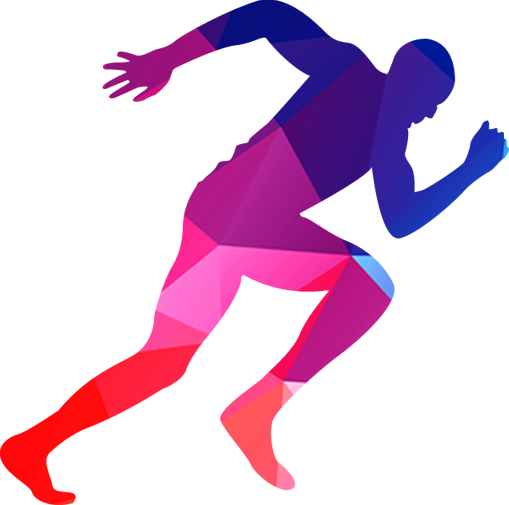 2
工作完成情况
3
成功项目展示
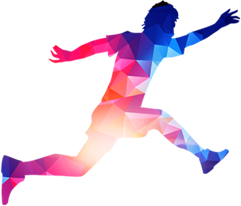 4
工作存在不足
5
明年工作计划
第五部分  明年工作计划
单击此处添加文本
单击此处添加文本
2016年12月
单击此处添加文本
单击此处添加文本
2016年6月
单击此处添加文本
单击此处添加文本
2016年5月
单击此处添加文本
单击此处添加文本
2016年4月
单击此处添加文本
单击此处添加文本
2016年3月
第五部分  明年工作计划
单击此处添加段落文本单击此处添加段落文本
单击此处添加段落文本单击此处添加段落文本
单击此处添加段落文本单击此处添加段落文本
明年
工作计划
单击此处添加段落文本单击此处添加段落文本
单击此处添加段落文本单击此处添加段落文本
单击此处添加段落文本单击此处添加段落文本
点击此处添加说明文本内容文本
点击此处添加说明文本内容文本
点击此处添加说明文本内容文本
第五部分  明年工作计划
1
3
2
第五部分  明年工作计划
单击此处添加文本
单击此处添加文本
单击此处添加文本
单击此处添加段落文本单击此处添加段落文本单击此处添加段落文本单击此处添加段落文本
单击此处添加段落文本单击此处添加段落文本单击此处添加段落文本单击此处添加段落文本
单击此处添加段落文本单击此处添加段落文本单击此处添加段落文本单击此处添加段落文本
2
1
3
文本1
文本2
文本3
第五部分  明年工作计划
文本 1
文本 2
文本 3
文本 4
文本 5
点击添加文本
文本
文本
文本
添加文本
添加文本
添加文本
添加文本
添加文本
添加文本
添加文本
添加文本
添加文本
文本
文本
第五部分  明年工作计划
单击添加标题一
单击此处添加文本，单击此处添加文本，单击此处添加文本。
单击添加标题二
单击此处添加文本，单击此处添加文本，单击此处添加文本。
单击添加标题三
单击此处添加文本，单击此处添加文本，单击此处添加文本。。
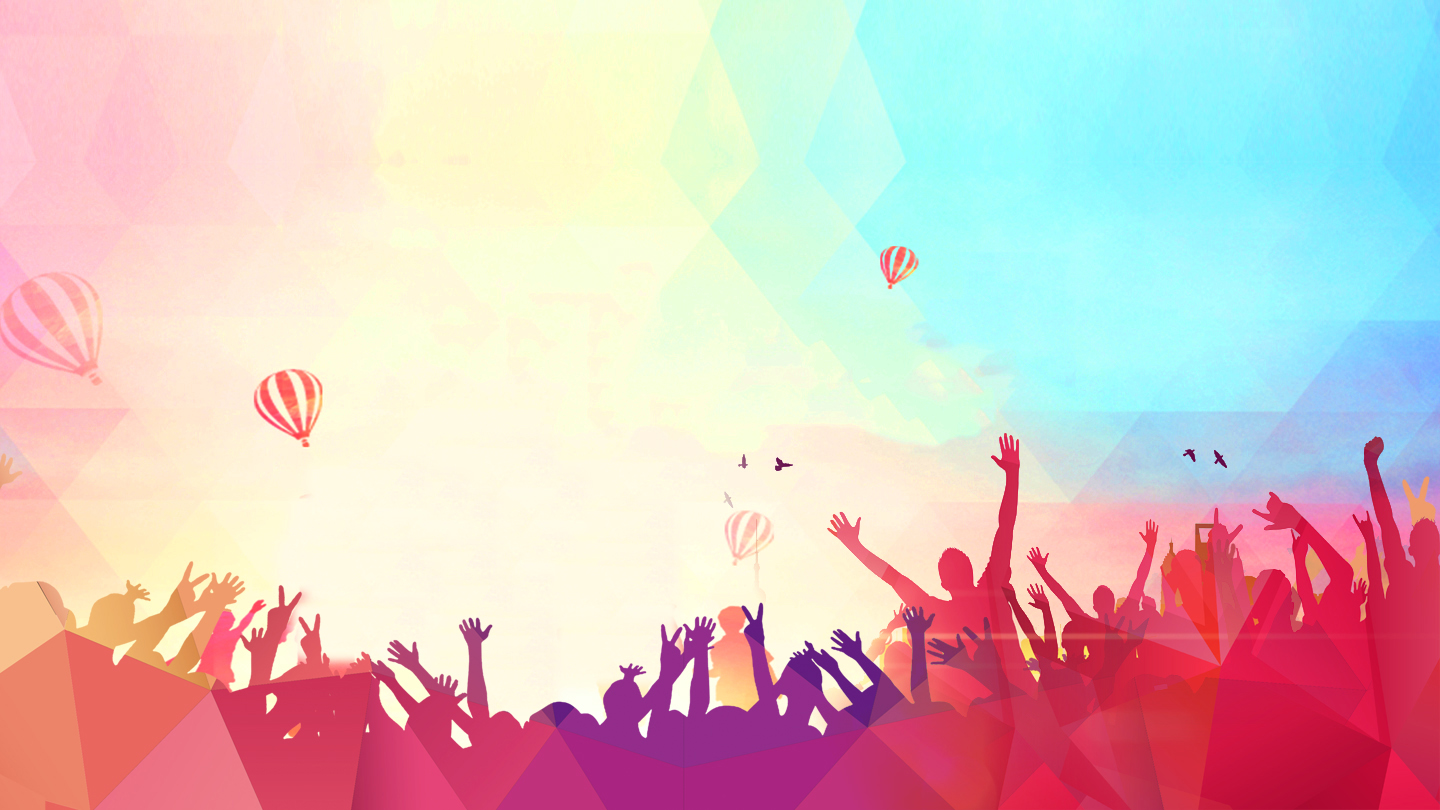 汇报时间：202X年9月     汇报人：xiazaii
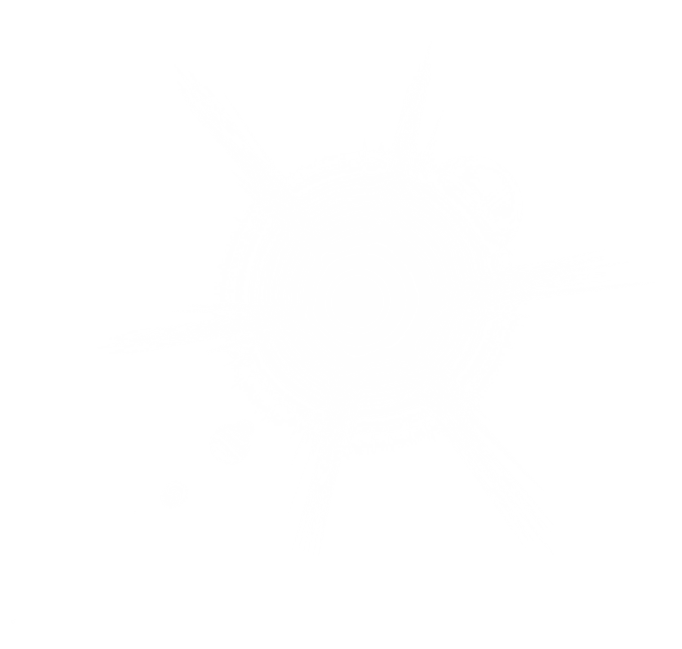 感谢一路有你